Electron
@Phurunbit Tech Ltd, 2020
01
02
03
ABOUT ELECTRON
CREATE ELECTRON APP
Electron Features
01. ABOUT ELECTRON
WHAT IS ELECTRON
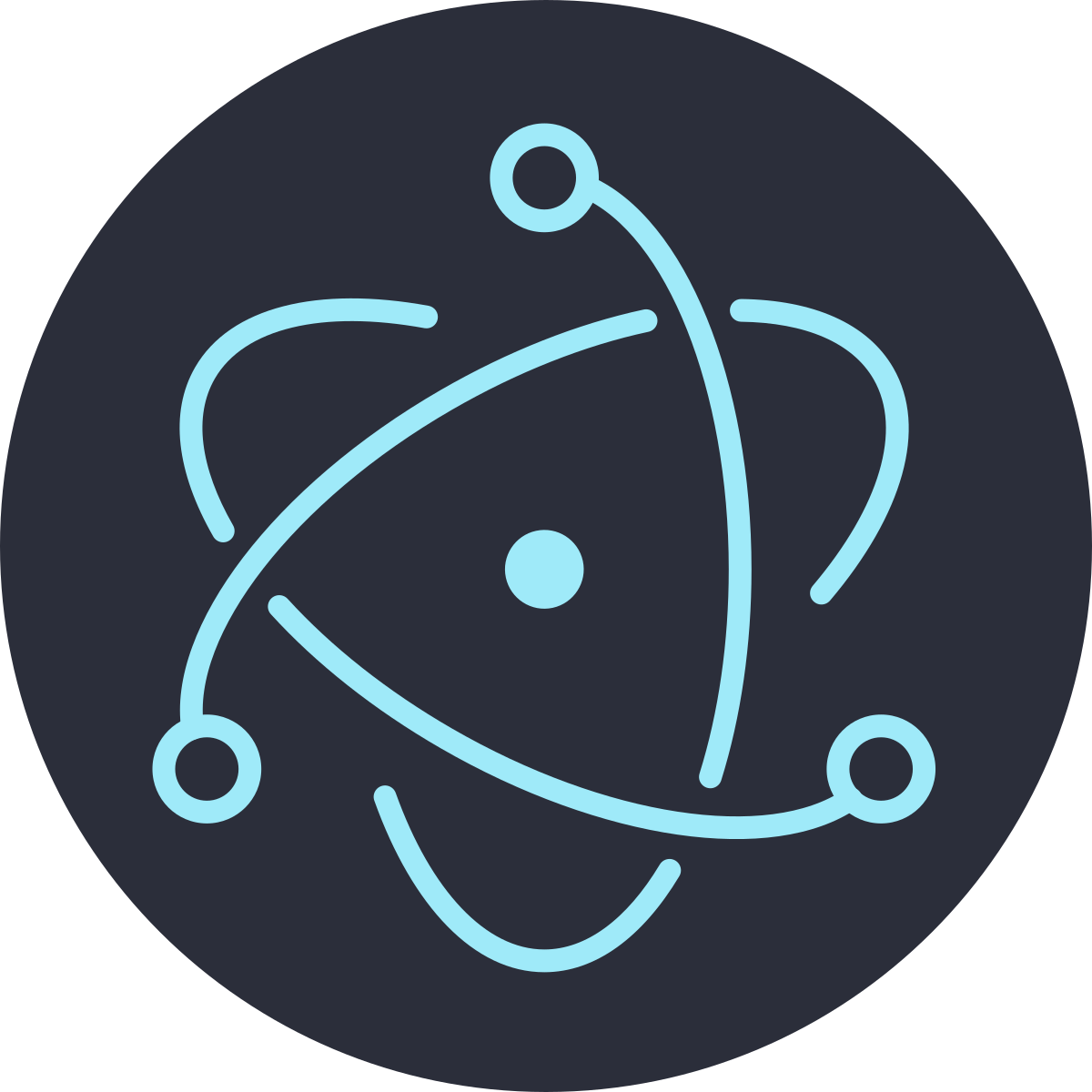 An open source library developed by GitHub for building cross-platform desktop applications with HTML, CSS, and JavaScript. Electron accomplishes this by combining Chromium and Node.js into a single runtime and apps can be packaged for Mac, Windows, and Linux.
Electron
CURRENT VERSION
2020
17 August Preview Release10.0.0-beta.23
2020
2013
18 August
Stable Release
9.2.1
15 July
Initial Version
RECENT VERSIONS
Why Electron
To create desktop applications with pure JavaScript by providing a runtime with rich native (operating system) APIs.
Who Uses  Electron?
Github developed for the text editor Atom - 2014.
Slack desktop
Wordpress desktop app
Visual Studio Code
Skype, Microsoft Teams
Zeplin, Rambox, Franz
How to Install
npm install -g electron-prebuilt
electron --version
How Electron Works
takes a main file defined in package.json file and executes it.
creates application windows which contain rendered web pages and interaction with the native GUI
as start an application, a main process is created.(GUI)
create by the main process in the main file by using the BrowserWindow module which runs its own renderer process.
02. CREATE ELECTRON APP
Example
<!DOCTYPE html>
<html>
<head>
   <meta charset = "UTF-8">
   <title>Hello World!</title>
</head>
<body>
<h1>Hello World!</h1>
</body>
</html>
const {app, BrowserWindow} = require('electron')
const url = require('url')
const path = require('path')
let win
function createWindow() {
 win = new BrowserWindow({
   width: 800,
   height: 600
 })
 win.loadURL(url.format ({
   pathname: path.join(__dirname, 'index.html'),
   protocol: 'file:',
   slashes: true
 }))
}

app.on('ready', createWindow)
03. ELECTRON FEATURES
Native Node Libraries
Inter Process Communication
Building UIs
File Handling
System Dialogs
Menus
System Tray
Notifications
Defining Shortcuts
Environment Variables
Webview
Debugging
File Handling
let fs = require('fs')

function loadAndDisplayContacts() {
 if(fs.existsSync(filename)) {
   let data = fs.readFileSync(filename, 'utf8').split('\n')

   data.forEach((contact, index) => {
     let [ name, email ] = contact.split(',')
     addEntry(name, email)
   })

 } else {
   console.log("File Doesn\'t Exist. Creating new file.")
   fs.writeFile(filename, '', (err) => {
     if(err)
       console.log(err)
   })
 }
}
Native Node Libraries
OS module:
Net module:
os.userInfo([options])
os.platform()
os.homedir()
os.arch()
os.EOL
net.createServer([options][, listener])
net.createConnection(options[, listener])
net.Server.listen(port[, host][, backlog][, callback])
net.Server.close([callback])
net.Socket.connect(port[, host][, connectListener])
Inter Process Communication(IPC)
ipcMain
The ipcMain is used to communicate asynchronously from the main process to renderer processes.

The ipcRenderer module is used to communicate asynchronously from a renderer process to the main process.
ipcRenderer1
ipcRenderer2
ipcRenderer3
Features
System Dialog
MENUS
const {dialog} = require('electron') 

dialog.showOpenDialog()
dialog.showSaveDialog()
dialog.showMessageDialog()
dialog.showMessageDialog()
const {Menu, MenuItem} = require('electron')
const menu = Menu.buildFromTemplate(template)

// Main Menu
Menu.setApplicationMenu(menu)

// Popup Menu
window.addEventListener('contextmenu', (e) => {
    e.preventDefault()
    menu.popup(remote.getCurrentWindow())
 }, false)
Features
System Tray
Defining Shortcuts
const {remote} = require('electron')
const {Tray, Menu} = remote

let trayIcon = new Tray('/path/images.png')
let trayMenu = Menu.buildFromTemplate(template)
trayIcon.setContextMenu(trayMenu)
const {ipcRenderer, remote} = require('electron')
const {globalShortcut} = remote
globalShortcut.register('CommandOrControl+O', () => {
   ipcRenderer.send('openFile', () => {
      console.log("Event sent.");
   })
   
   ipcRenderer.on('fileData', (event, data) => {
      document.write(data)
   })
})
Debugging
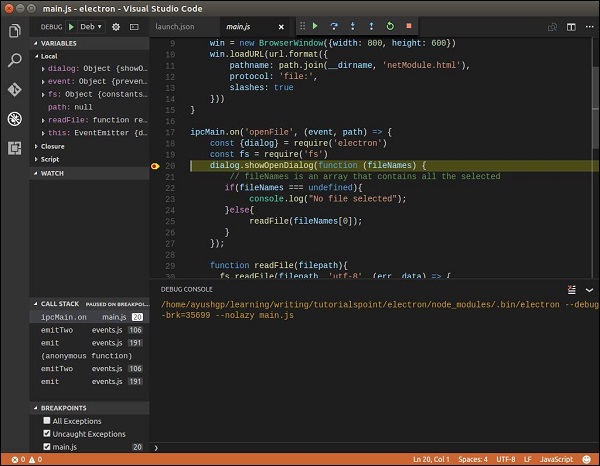 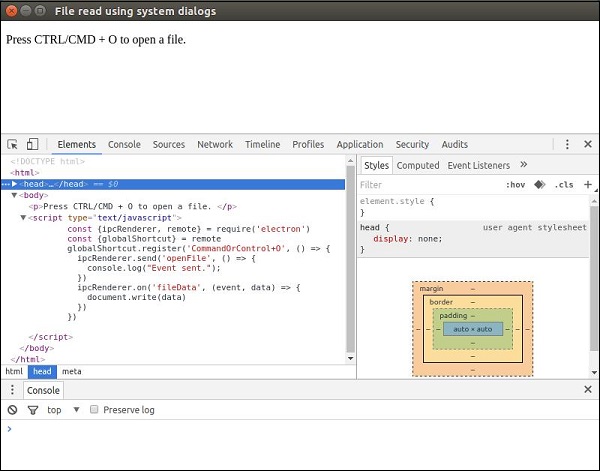 Package Apps
npm install electron-packager
electron-packager <sourcedir>
<appname> --platform=<platform> --arch=<arch>
[optional flags...]
Supported Platforms
Windows
Mac OSX
Linux
Windows (also known as win32, for both 32/64 bit)
OS X (also known as darwin) / Mac App Store (also known as mas)
Linux (for x86, x86_64, and armv7l architectures)
THANKS!
2020-08-23